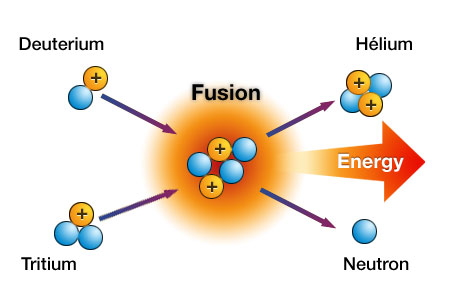 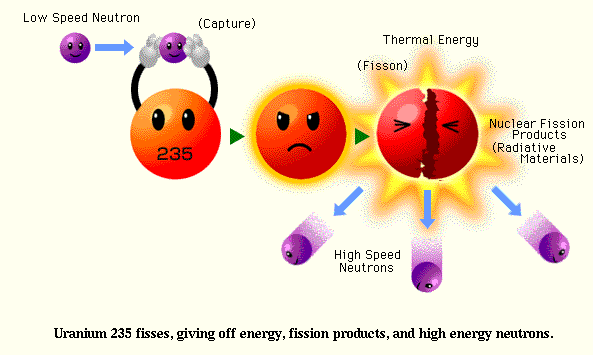 CH 7: Nuclear Energy and Society
7.4 & 7.5 – Nuclear Fission and Fusion
Agenda
Section 7.5
Textbook Problems
Hydrogen Bomb (Fusion)
http://www.youtube.com/watch?v=qjnm3V0xYjI
Atomic Bomb (Fission)
http://www.youtube.com/watch?v=UTdy1Yp1h5A
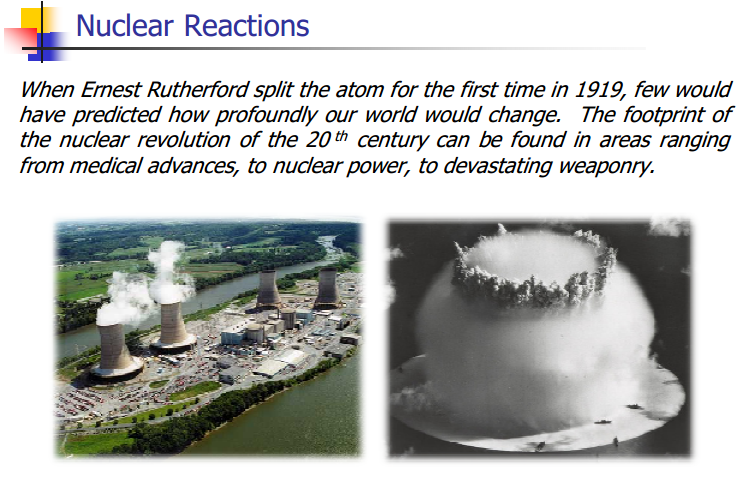 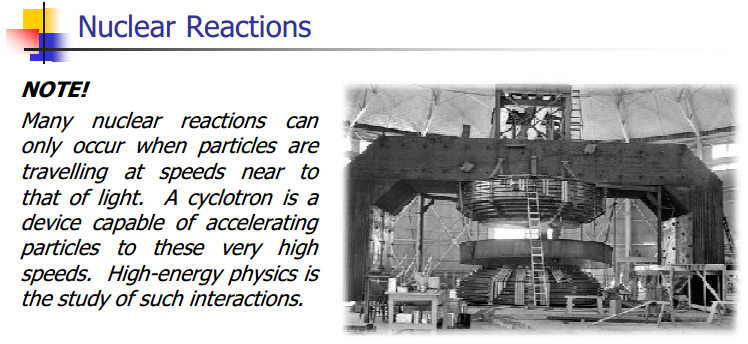 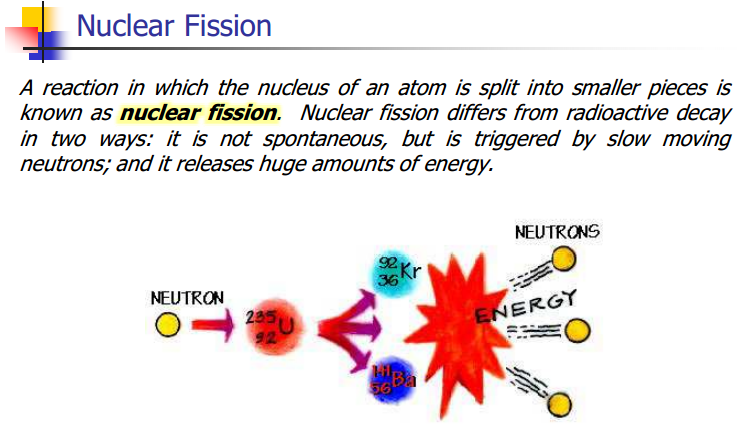 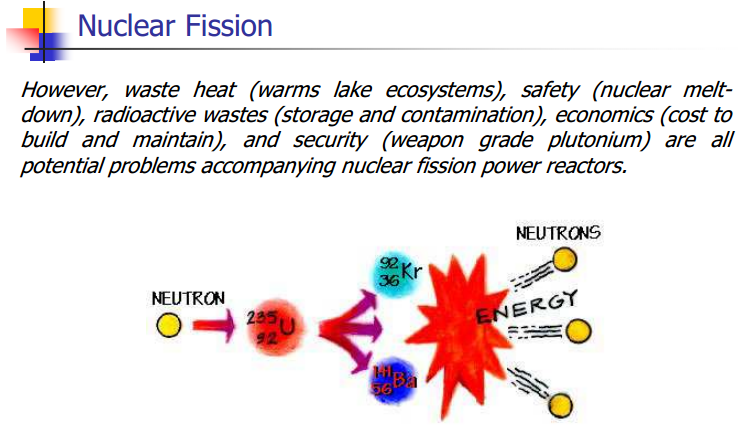 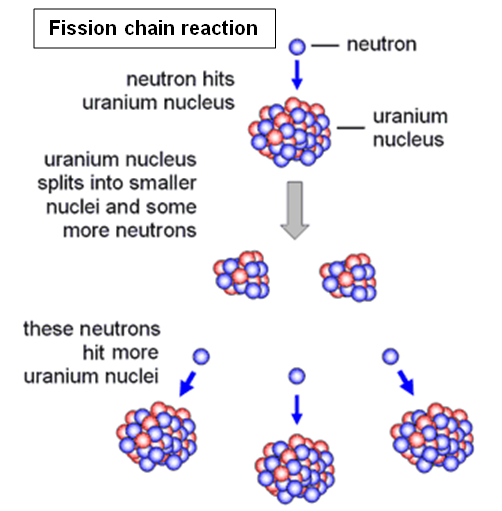 Video
http://www.youtube.com/watch?v=N7C14UIKuv8

Jimmy Kimmel 900 mouse Traps Unleashed
http://www.youtube.com/watch?v=XIvHd76EdQ4
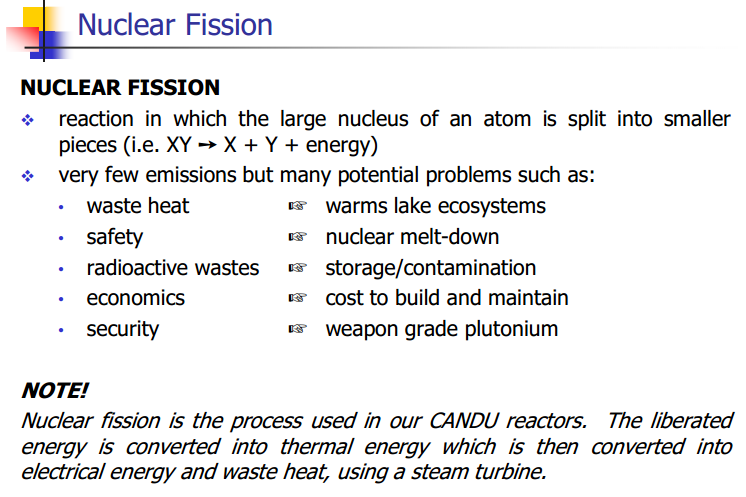 Energy
1 kg of water flowing over Niagara Falls produces about 1 kJ of gravitational potential energy
1 kg of gasoline burns to produce about 4×104 kJ of heat energy
1 kg uranium undergoes fission in a nuclear reactor to produce about 1×1011 kJ of heat energy
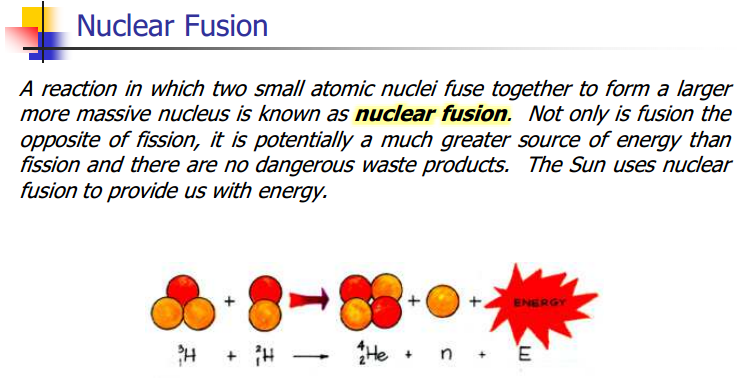 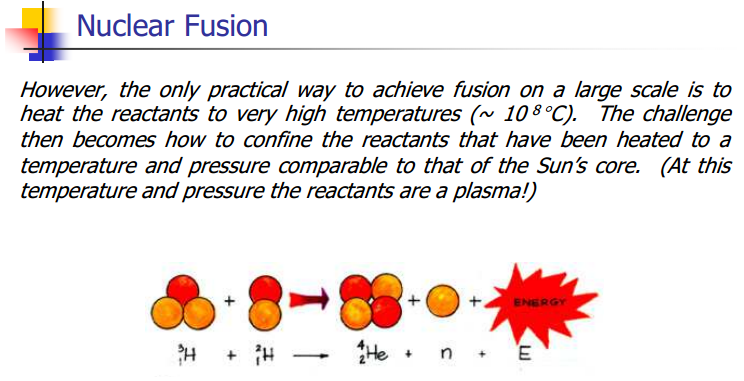 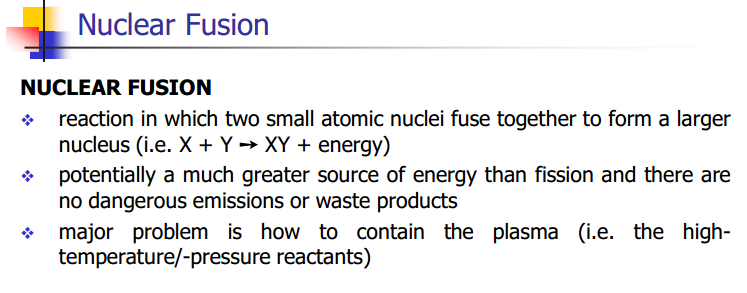 Video
http://www.youtube.com/watch?v=Cb8NX3HiS4U
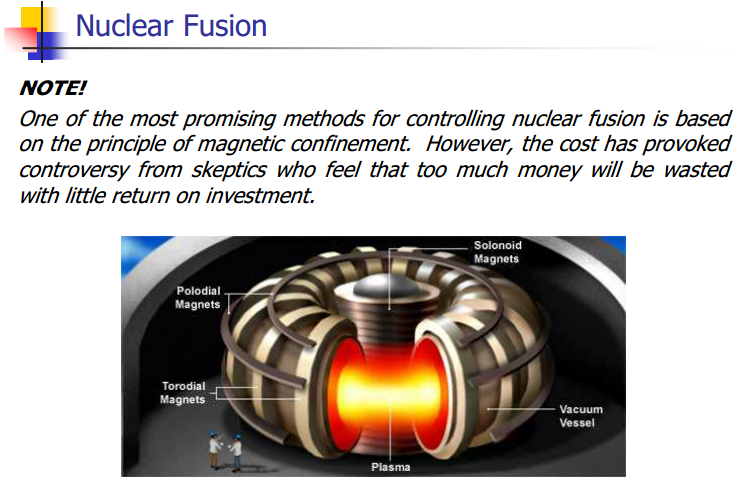 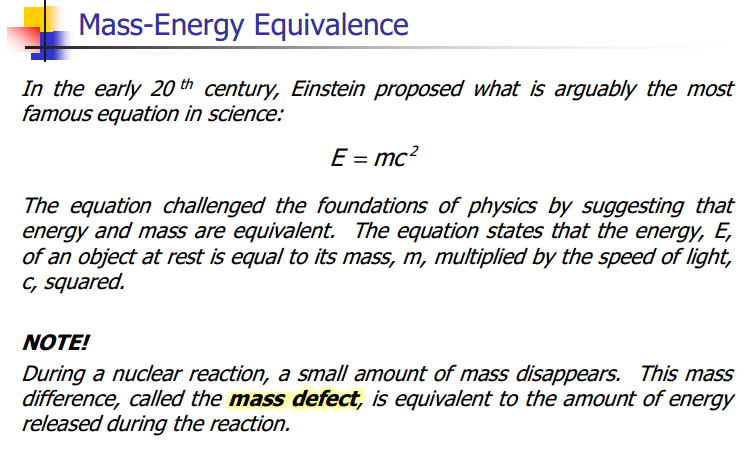 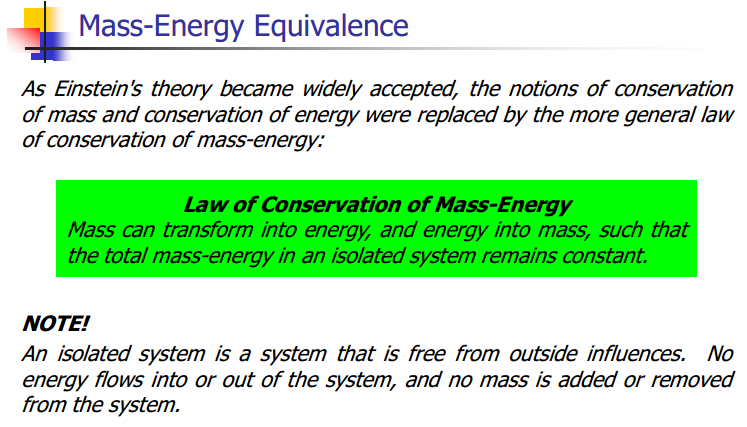 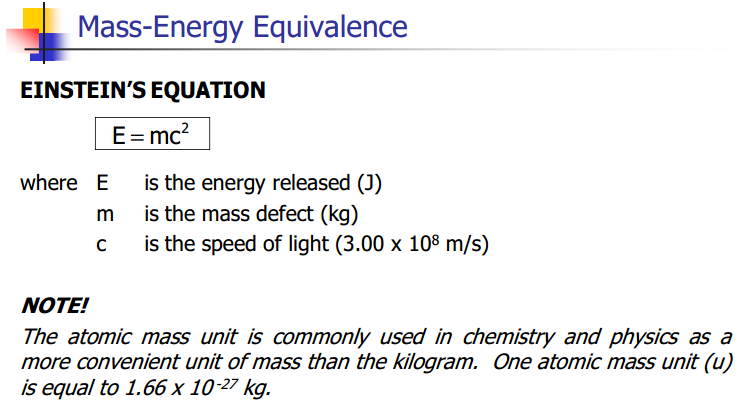 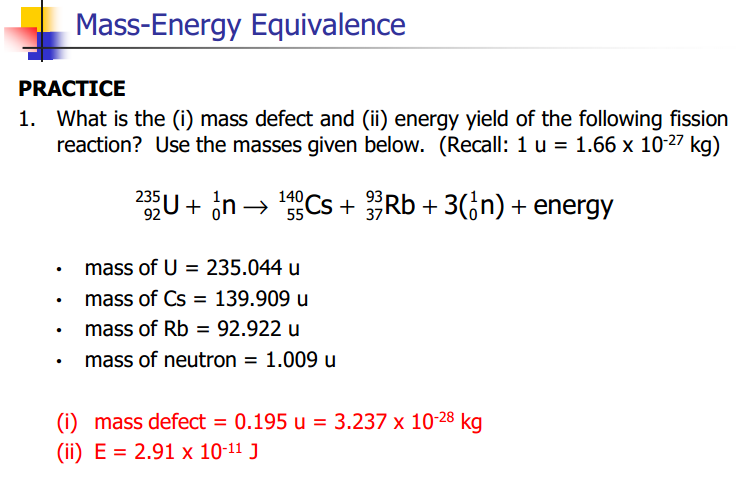 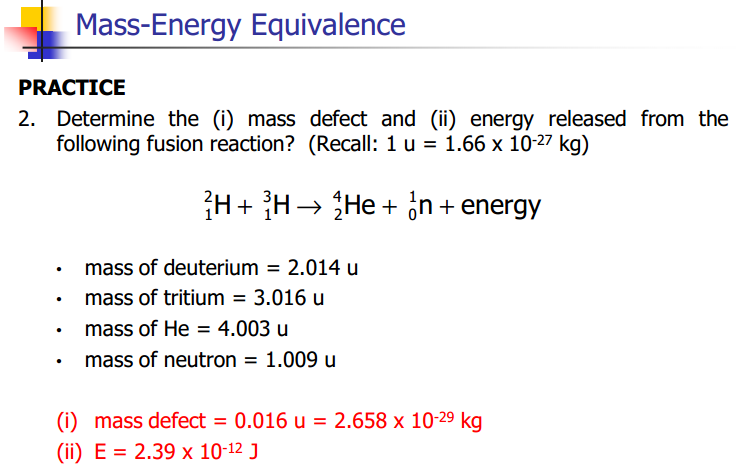 Classwork& Homework
Pg. 341 (#1-2) and 347 (#1-2)